Особенности работы с разной категорией клиентов (то, о чем не задумывается большинство агентов в России)
Иван Лукашин: бизнес-тренер в сфере недвижимости, обучил более 2500 агентов на российском рынке, в настоящее время участвую в нескольких образовательных проектах.
Как изменился клиент, какая ситуация на сегодняшний день?
Клиент стал более информационно подкован (грамотным)!!!
Рынок изменился (сместился с продавца на покупателя)!!!
Направления развития агента сегодня:
- Прокачка своей финансовой грамотности;
- Постоянная тренировка своих переговорных навыков;
-  Мониторинг ипотечного рынка.
- Изучение психологических аспектов различной категории клиентов;
Кто наши основные клиенты:
- поколение X- поколение Y- поколение Z
Поколение Х:1960-е – нач.1980-х(застали советское время застоя, но пережили крах и 1990-е)будущее : готовьтесь к бедеприоритеты: безопасность, стабильность, самостоятельность, нацеленность на результат.
Поколение Y:нач.1980-х – 2000 г.( пережили крах СССР и 1990-е в детском возрасте)будущее : обманут, недодадутприоритеты: стабильность, определенность, развитие.
Поколение Z:нач. 2000-х. -2010 г.( не переживали крах СССР и 1990-е в детском возрасте, «жирные 0-вые»)будущее : не думаютприоритеты: свобода, минимум социальных связей (одиночки), комфорт.
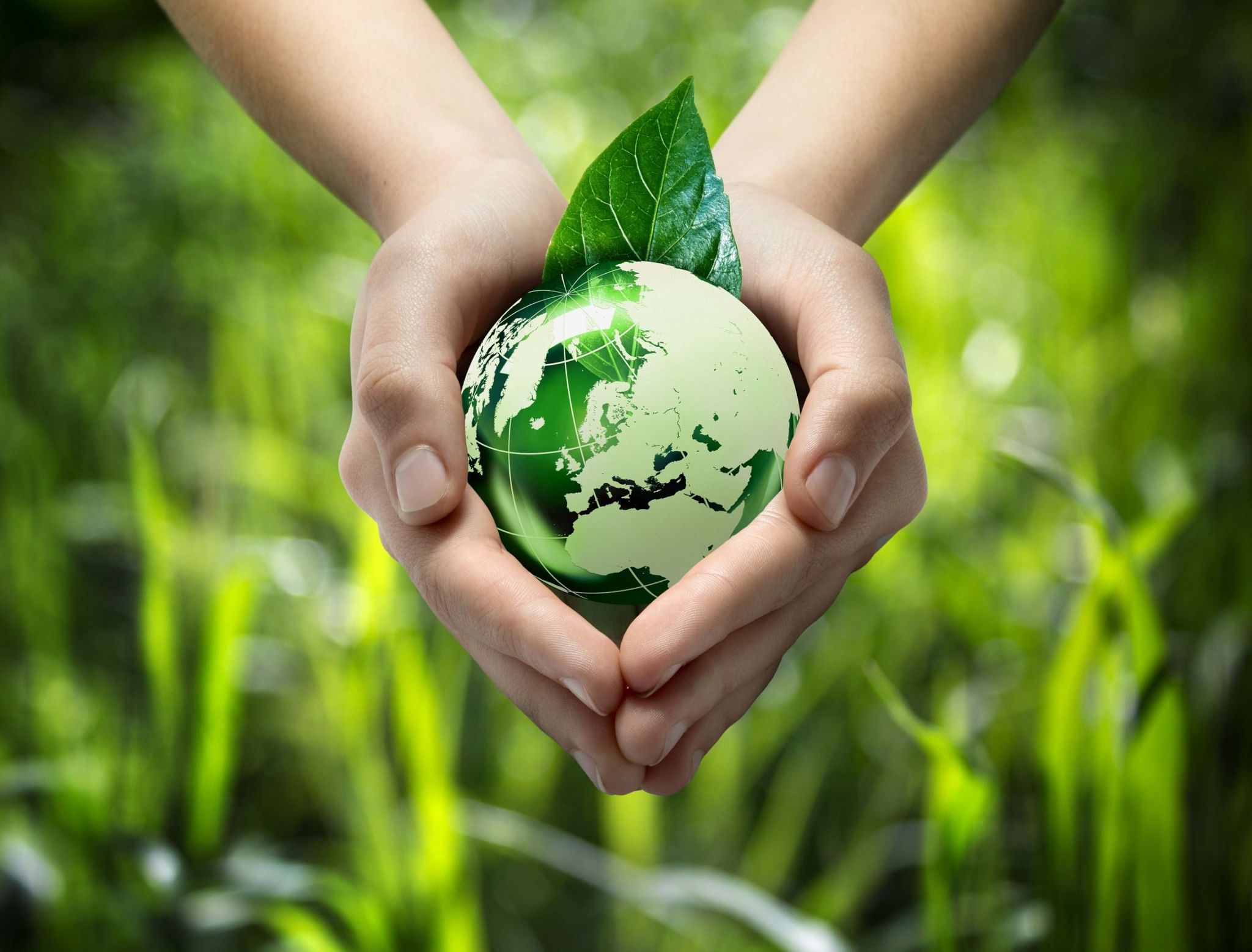 Поколение Z:
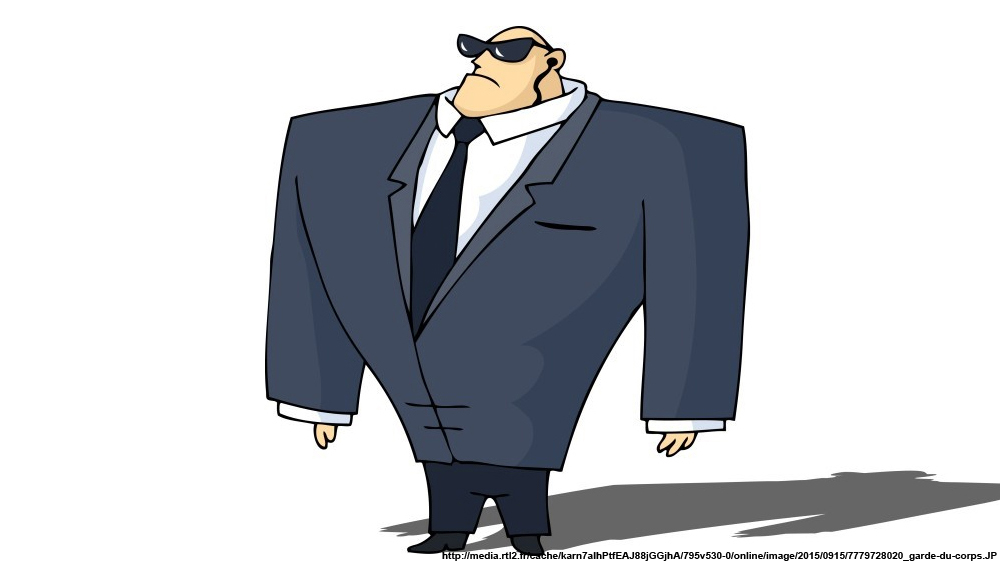 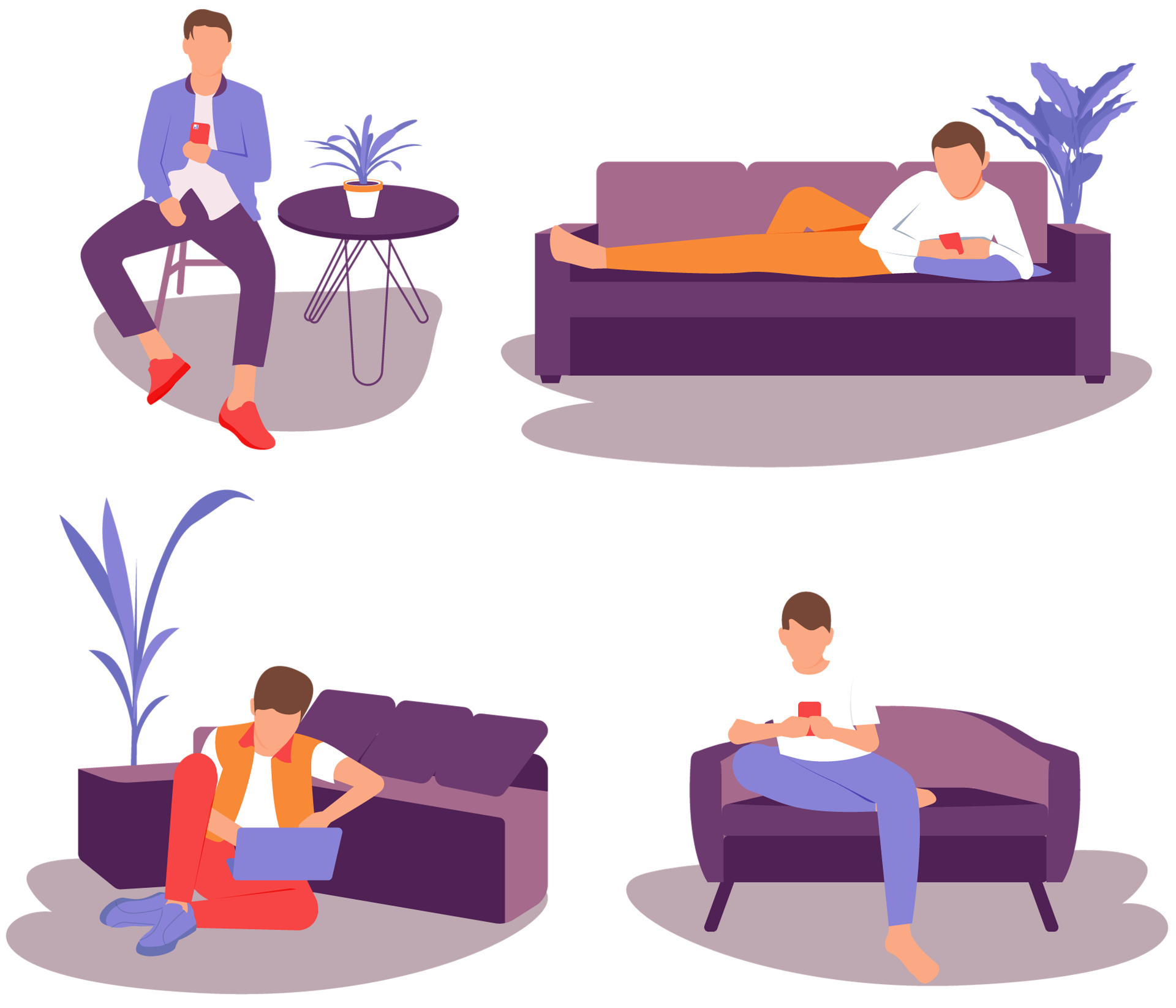 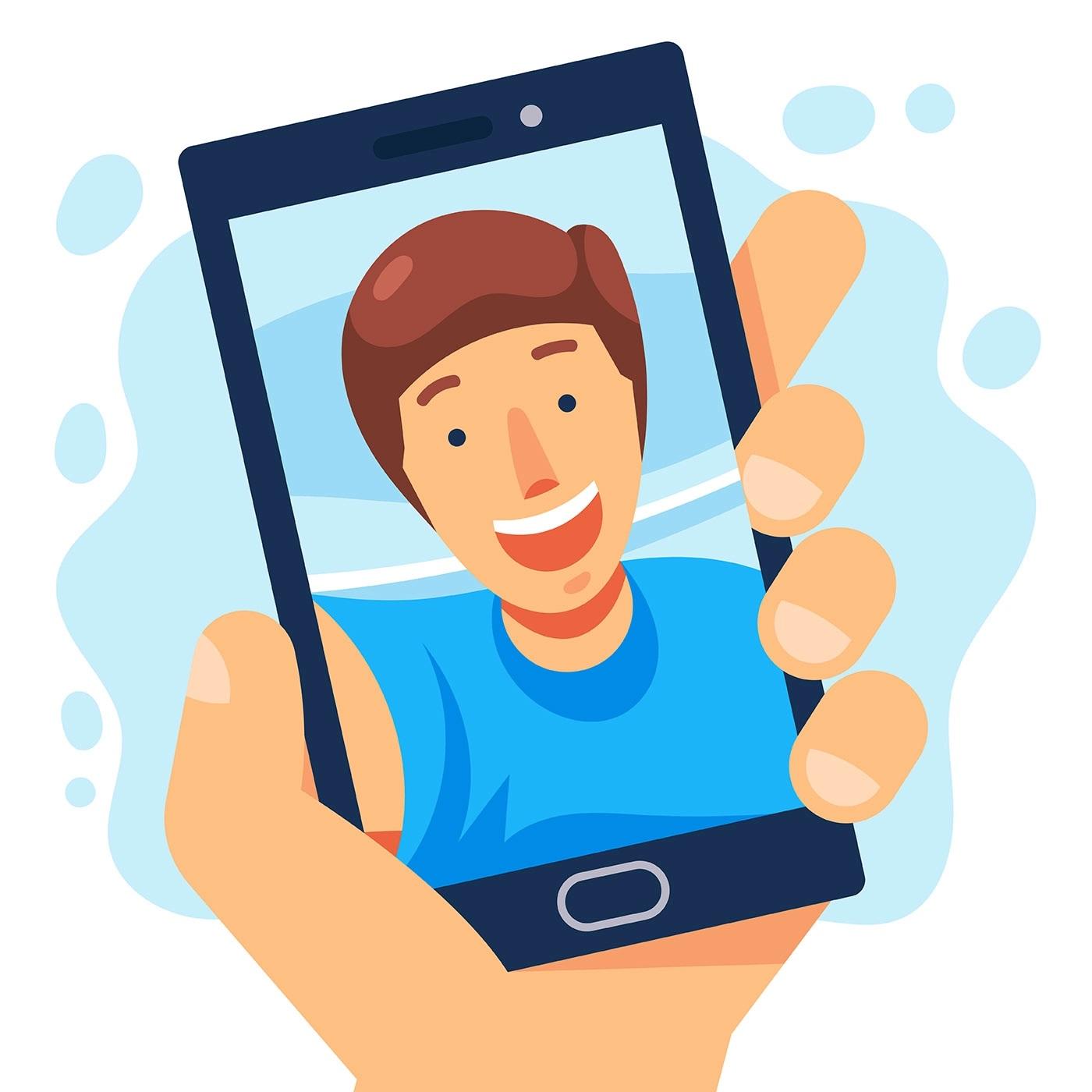 Как потребители:
Во-первых, потребление они воспринимают в большей степени как возможность доступа к товарам или услугам, а не как владение ими.
Во-вторых, потребление для них является выражением их индивидуальной идентичности.
В-третьих, потребление для них должно соответствовать их этическим нормам, как «искателей правды».
Как действовать :
креативно
ненавязчиво
а главное, по рекомендации
Работа в соц.сетях
регулярно публикуйте интересные посты;
выкладывайте Stories, мотивационные вирусные ролики;
рассказывайте о новостях;
размещайте анонсы, обзоры новостроек;
вовлекайте в диалог с помощью геймификации, опросов, акций;
просите клиентов делиться впечатлениями, оставлять отзывы об интернете в обмен на небольшие бонусы, скидки, подарки.
Заключение
Уже сегодня вчерашние подростки являются активной категорией покупателей. 
        Чтобы успешно продавать товары и услуги Z-поколению, агенты должны заранее адаптироваться к привычкам и потребностям молодых интернет-потребителей. 
Начните прямо сейчас: прокачайте соцсети, поддерживайте актуальные тренды, делитесь искренними увлекательными историями, задействуйте геймификацию. 
Ставьте акцент на открытости, лаконичности, ценном персонализированном контенте, рекомендациях лидеров мнений.
Спасибо за внимание!